Types of Questions you Will Be Asked
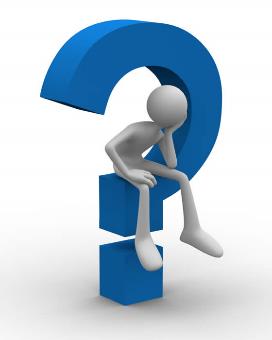 Participatory
Rhetorical
Disclosure of Relevant Financial Relationships
In accordance with the ACCME Standards for Commercial Support, The France Foundation (TFF) requires that individuals in a position to control the content of an educational activity disclose all relevant financial relationships with any commercial interest. TFF resolves all conflicts of interest to ensure independence, objectivity, balance, and scientific rigor in all its educational programs. Furthermore, TFF seeks to verify that all scientific research referred to, reported, or used in a CME/CE activity conforms to the generally accepted standards of experimental design, data collection, and analysis. TFF is committed to providing learners with high-quality CME/CE activities that promote improvements in health care and not those of a commercial interest.
Faculty Disclosures
Amy Olson, MD has served on the advisory board for Genentech. She has also served on the Speakers’ Bureau for Boehringer Ingelheim Pharmaceuticals, Inc.
Activity Staff Disclosures
The planners, reviewers, editors, staff, or other members at     The France Foundation who control content have no relevant financial relationships to disclose.
Educational Support
Supported by educational grants from 
Boehringer Ingelheim Pharmaceuticals Inc., and Genentech, Inc.
Accreditation/Designation Statements
The France Foundation is accredited by the Accreditation Council for Continuing Medical Education (ACCME) to provide continuing medical education for physicians. 

The France Foundation designates this live activity for a maximum of 1.0 AMA PRA Category 1 Credit™. Physicians should claim only the credit commensurate with the extent of their participation in the activity.
Learning Objectives
Identify clues in the history and physical that suggest uncommon conditions
01
Select appropriate primary care testing that can help confirm frequently overlooked diagnoses
02
Refer patients for specialty evaluation/ management in a timely and appropriate manner
03
Case Study: Eric
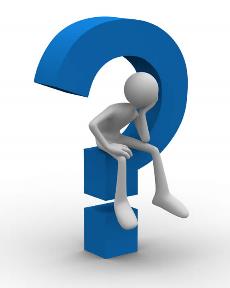 Clinical Case: Eric
32 yo white patient with h/o asthma
Presented to local ED with increased SOB, treated for asthma and sent home
Syncopal episode at home and taken back to ED
Admitted to hospital
No family history of PH, no drug abuse, non-smoker
Meds: Fluticasone/salmeterol and albuterol inhalers
What is your differential for this patient?
What additional information would you seek?
Dyspnea Differential
Dyspnea
How would these types of dyspnea alter your differential?
Cardiac, COPD, ILD, PH
Exertional	    
Positional  	 
Episodic    	 
Nocturnal 	
Orthopnea, platypnea
Asthma
CHF, asthma
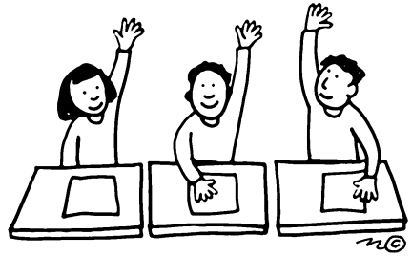 How would these heart findings alter your differential?
Cardiac
S3, S4, murmurs			 
RV heave, loud P2, JVD 	
Lung
How would these physical findings alter your differential?
Heart failure, ILD
Crackles					 
Wheezing or rhonchi 	 
Digital clubbing 		 
Pedal edema		 	 
Pallor 						

What would be the next step in diagnosis?
COPD, asthma
ILD
PH
Anemia
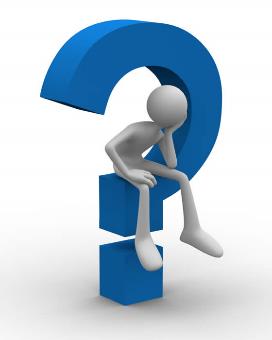 The CXR reveals………..
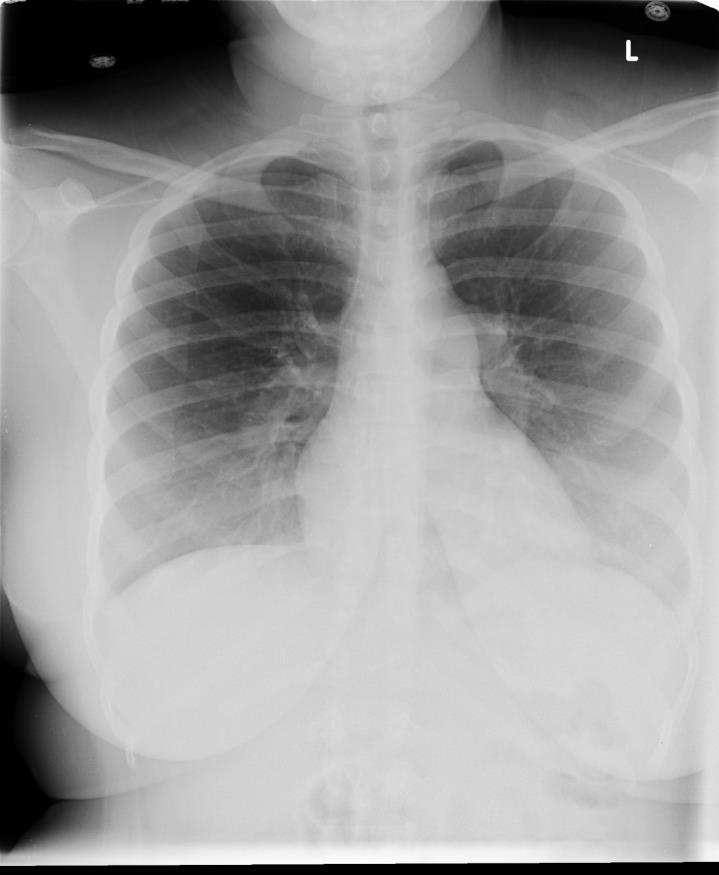 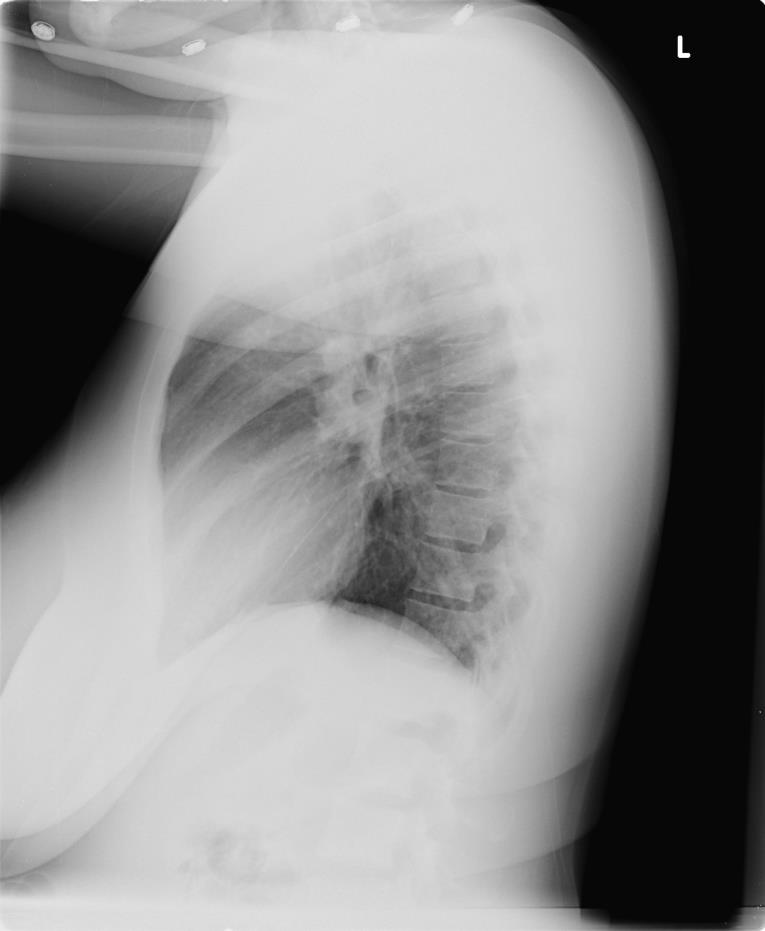 Enlarged pulmonary artery segment
Enlarged right ventricle filling retrosternal space
HRCT confirms an enlarged pulmonary artery:
What are the implications for your diagnosis?
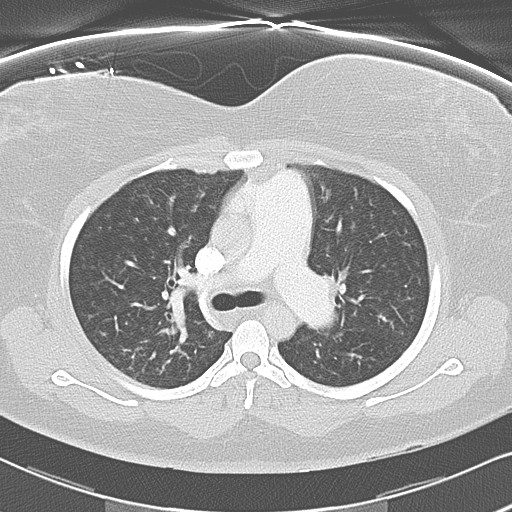 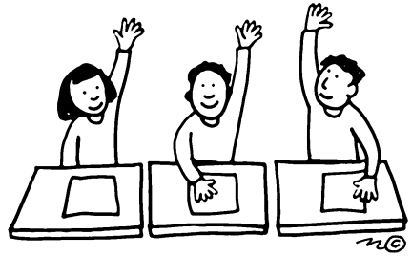 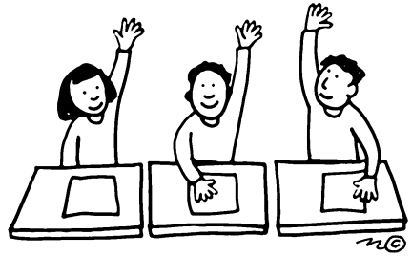 Let’s take stock of Eric’s diagnosis…
What findings rule out the common causes of dyspnea?
COPD
Asthma
Heart disease

What are the next steps to diagnose Eric?
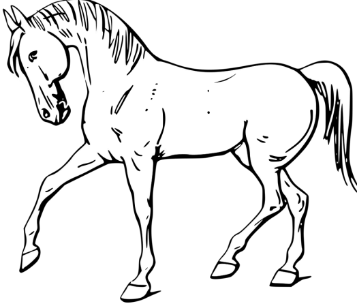 What do Eric’s findings tell you?
CT angiogram negative
Lung parenchyma normal
PFTs 
FVC 72%, FEV1 70% c/w mild restriction, DLCO 45% 
V/Q - low probability 
6MWT: 165 meters with no significant desaturation
Serologies 
CTD negative 
HIV negative
[Speaker Notes: the CT almost certainly rules out ILD, but should be HRCT to really rule it out.]
What can an echocardiogram add?
Cardiac chamber morphology
Left ventricular systolic/diastolic function
Exclusion of congenital heart disease
Intracardiac (or pulmonary) shunts
Valvular function
RV function
Estimation of PA pressure
McLaughlin VV, et al. J Am Coll Cardiol. 2009;53:1573-1619.
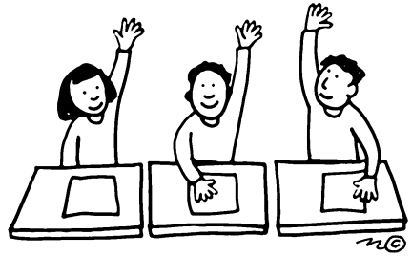 What is the most common cause of PH?
PAH										   2%
CETPH									   1%
Left heart disease					 79%	
Right ventricular dysfunction	   2%
PAH
CETPH
Left heart disease
Right ventricular dysfunction
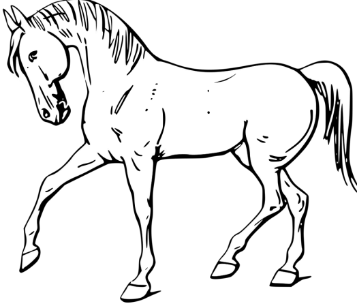 What do you see?
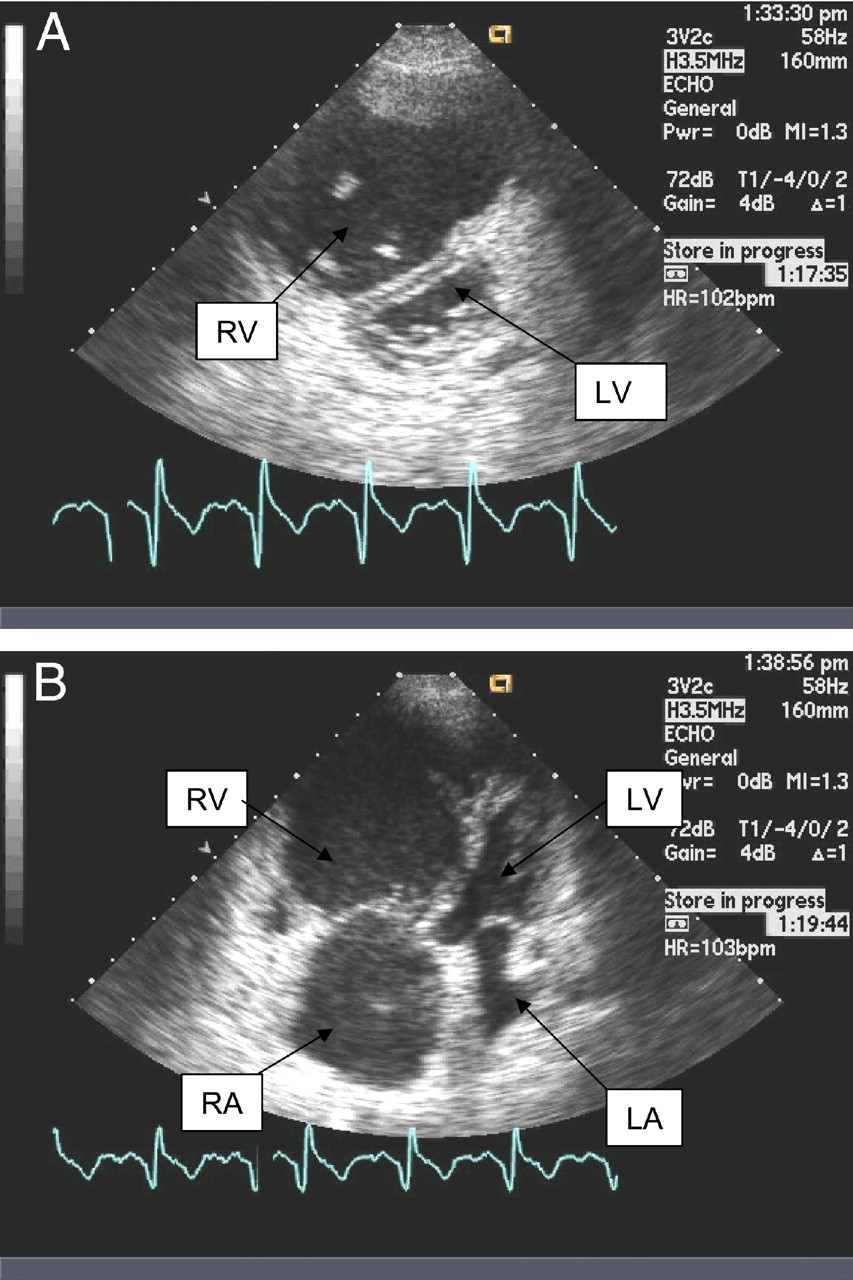 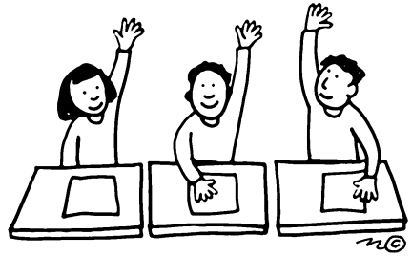 Eric’s Echocardiogram Results
RVSP ~120 mm Hg
Severely dilated RV with hypokinesis
What is your diagnosis? 
PH
PAH
Congenital heart disease
Insufficient data to diagnose

What additional tests would you do?
How would cardiac catheterization assist?
…confirm diagnosis 
Echo is not adequately accurate, even with very high estimates of PASP
…exclude congenital heart disease
…assess contribution of left heart (PAOP)
…establish severity and prognosis
…establish presence/absence of vasodilator response
Catheterization is required for every patient with 
suspected pulmonary hypertension who will be treated
Eric’s RH Catheterization Results
RA 15 mm Hg
PA 120/16 mm Hg  (mPAP=76 mm Hg). 
No vasodilator response to inhaled NO
PCWP 14 mm Hg
Cardiac output 2.4 L/min
Cardiac Index 1.3 L/min/m2
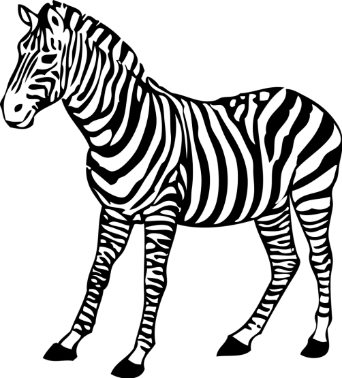 What’s the diagnosis?
Diagnosis: PAH
Shadows in Plato’s Cave….. PAH Clues
Resting PFTs
High FVC/DLco 
Low Kco
Low pO2/DLco
Desaturation on exercise
Serum BNP
Echocardiography
Enlarged PA on HRCT
RHC
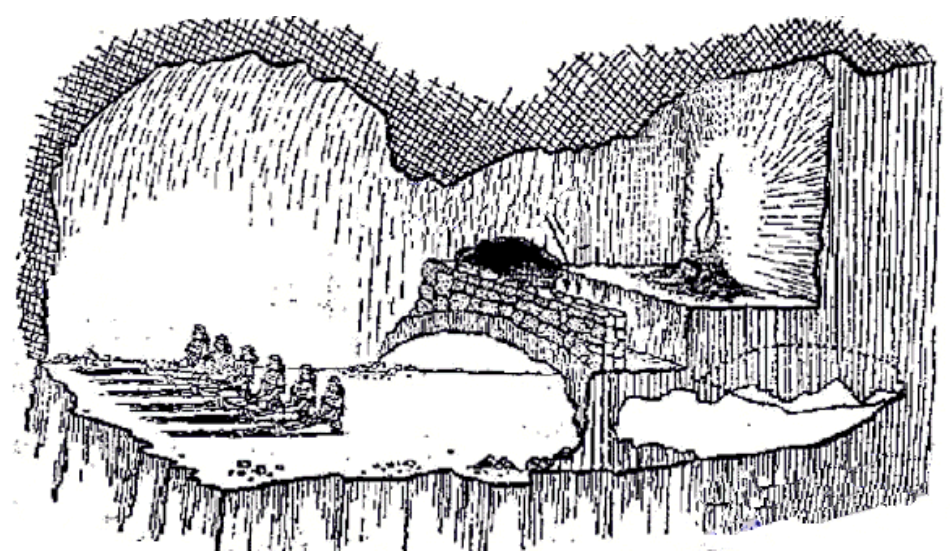 Plato. The Republic (Πολιτεία). 380 BCE.
Many Treatment Options for PAH
2016
Selexipag
2014
Oral Treprostinil
2013
Riociguat & Macitentan
2009
Tadalafil & Inhaled Treprostinil
2006
Ambrisentan
2005
Sildenafil
2004
Inhaled Iloprost & IV Treprostinil
2002
SQ Treprostinil
2001
Bosentan
1995
IV Epoprostenol
Red = prostanoid and prostanoid analogues
Teal = endothelin receptor antagonists
Purple = nitric oxide pathway agents
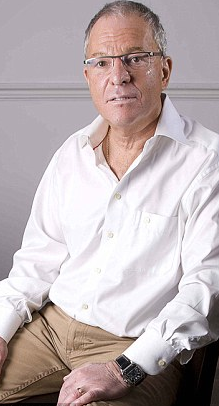 Gary was recently diagnosed with IPF
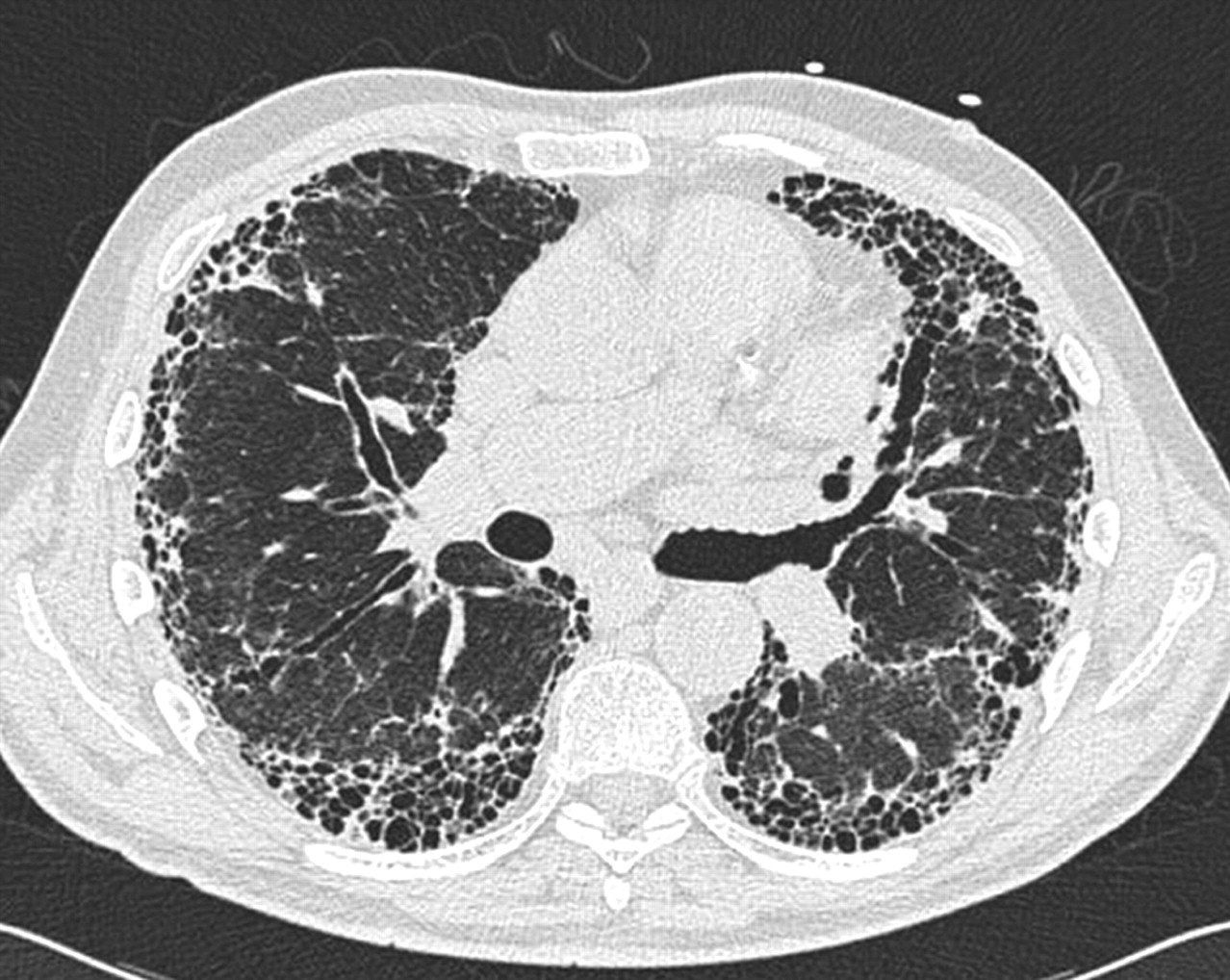 IPF is a Common ILD
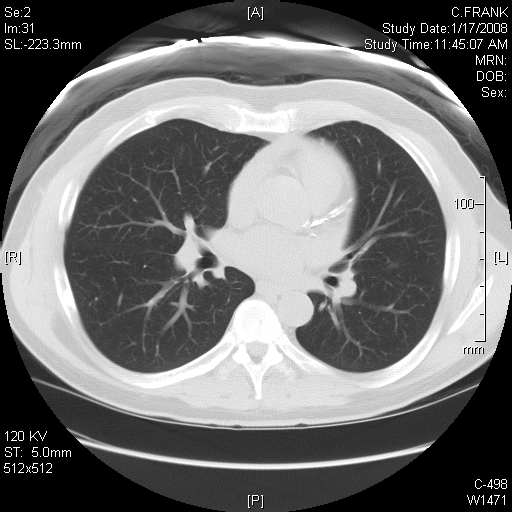 IPF
Chronic, fibrosing interstitial pneumonia 
40-50% of idiopathic ILDs
Unknown etiology
More common in smokers
Male:Female 1.5-2:1
Vast majority are >50 yo (mean 66 y)
Devastating 
Median survival 2.5-3.5 years 
20-40% 5-year survival
Prevalence: 14-43/100,000
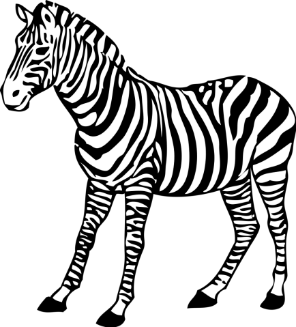 Raghu G, et al. Am J Respir Crit Care Med. 2006;174(7):810-816.
The Course of IPF is Variable
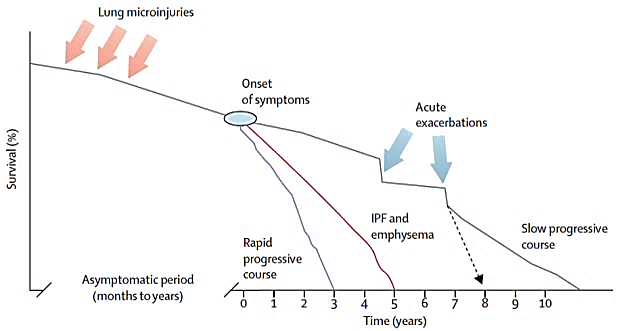 Survival (%)
King TE Jr, et al. Lancet. 2011;378(9807):1949-1961.
Precious Time is Wasted in Diagnosis
38% of IPF patients see 
3 or more physicians 
before accurate diagnosis1
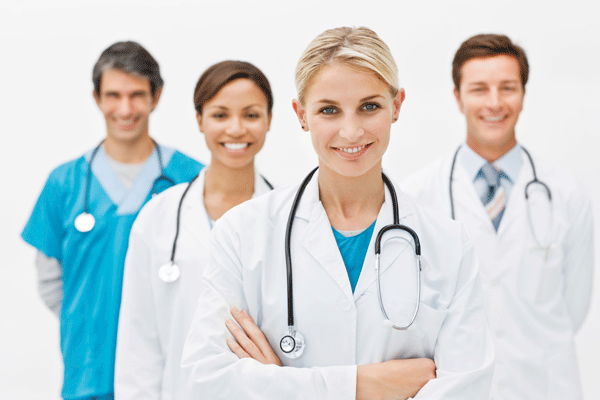 Patients can spend up to 2 years before 
being accurately diagnosed with IPF2
COPD?
Asthma?
Emphysema?
Obesity?
1Collard HR, et al. Respir Med. 2007;101(6):1350-1354.
2Lamas DJ, et al.  Am J Respir Crit Care Med. 2011;184(7):842-847.
What are the clues that suggested Gary’s ILD?
Presentation
Age: 60 years 
Progressive breathlessness for ~ 3 years
Cough, non-productive, noted for perhaps longer
Never-smoker
No mold or bird exposures
No family history of ILD, oxygen use, or CTD
Physical Exam
BP = 107/72
HR = 80
RR = 20
BMI = 26.5 
SpO2  93 % on room air at 5280 feet
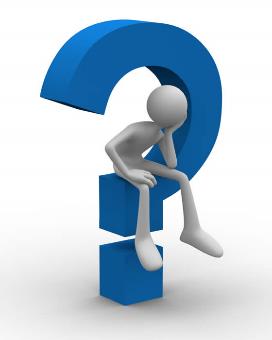 [Speaker Notes: Rheumatoid lung
Please furnish:	
Presentation
Histories (medical, family, social)
Labs, physical
Diagnosis algorithm
Imaging features
Positive autoimmune serology]
Don’t forget to examine Gary’s hands
What if they show one of the following….?
What are the consequences for your differential?
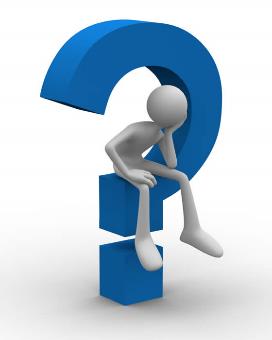 Digital Clubbing
Reynen K, et al. N Engl J Med. 2000;343(17):1235.
Raynaud’s Phenomenon
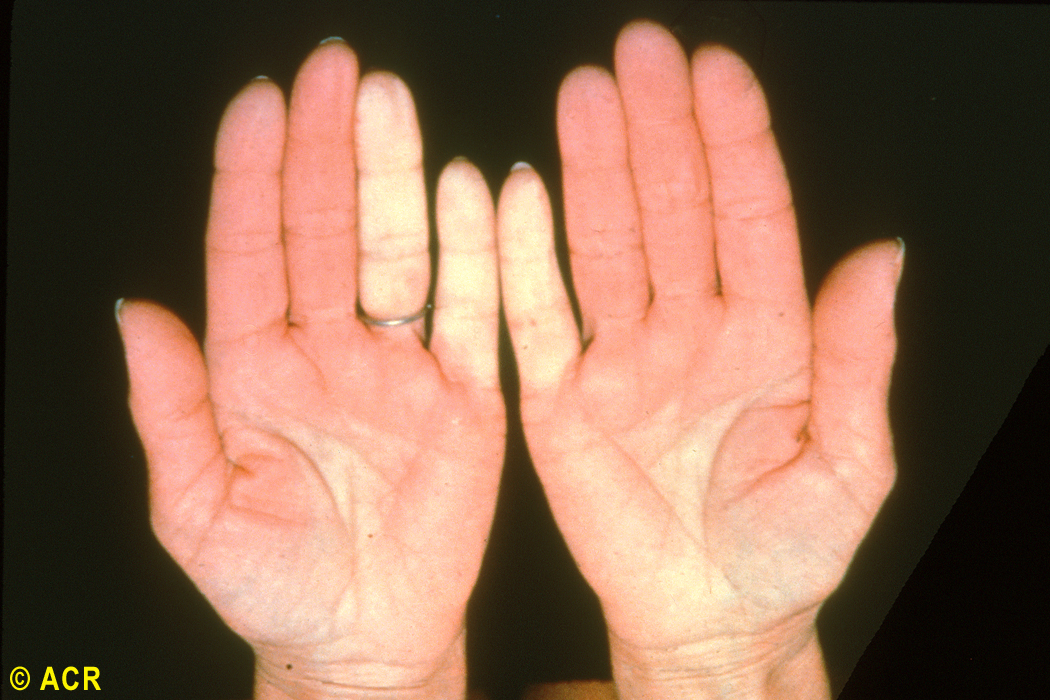 [Speaker Notes: Scleroderma: Raynaud's phenomenon, blanching of hands
The marked pallor of the fourth and fifth digits on the left hand and of the fifth digit on the right hand is characteristic of Raynaud’s phenomenon. Vasospastic changes are common in systemic sclerosis but may also occur in rheumatoid arthritis, systemic lupus erythematosus, and idiopathic Raynaud’s disease. 

#9110010]
Edematous fingers (SSc, MCTD)
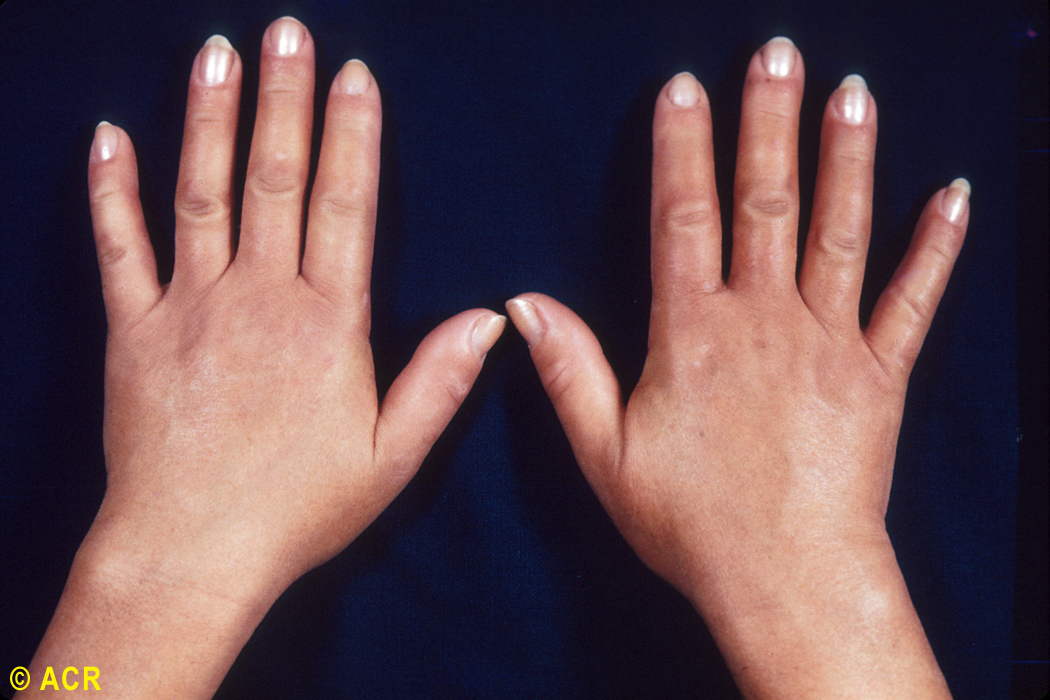 [Speaker Notes: Scleroderma: edematous changes, hands
Swelling of the distal limbs may develop early in the course of systemic sclerosis. Puffy hands are shown here. 

#9110030]
Sclerodactyly
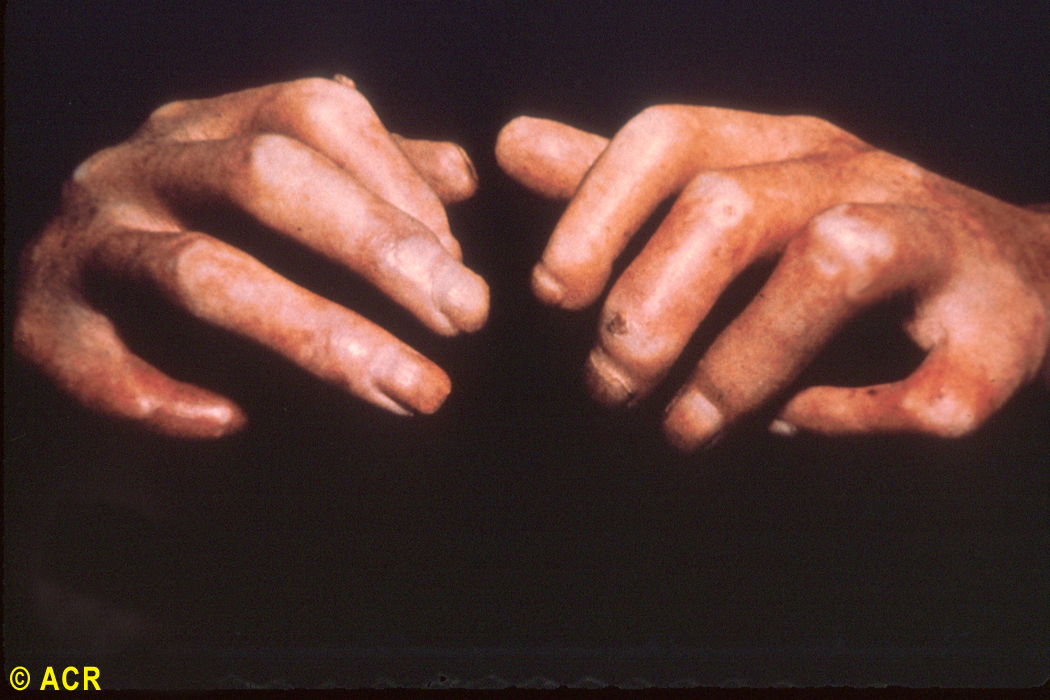 [Speaker Notes: Scleroderma: acrosclerosis
Flexion contractures of the fingers are secondary to a tightened indurated skin. This type of change in the fingers is called acrosclerosis (sclerodactyly) and is characteristic of systemic sclerosis. However, skin changes proximal to the metacarpophalangeal joints are more specific for systemic sclerosis than changes only in the fingers. Areas of increased and decreased pigmentation are also visible. 

#9110060]
Gottron’s papules
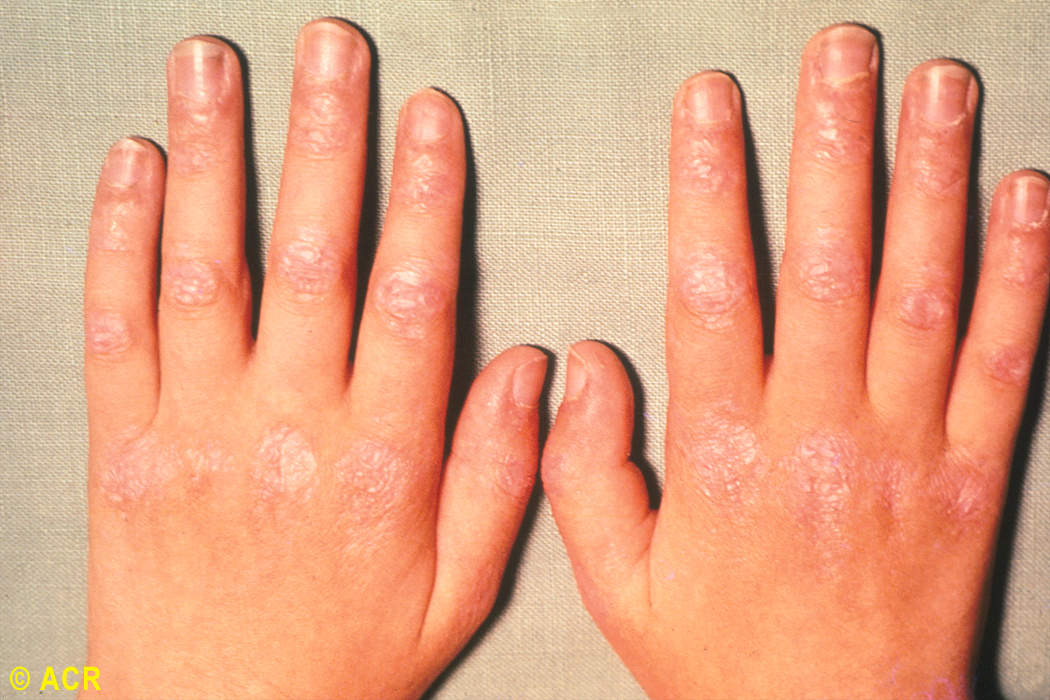 [Speaker Notes: Dermatomyositis: rash, hands
Typical late cutaneous involvement is seen on the extensor aspect of the joints. The lesions are reddish-white, shiny, slightly scaly, and atrophic. 

#9109050]
Mechanic’s hands
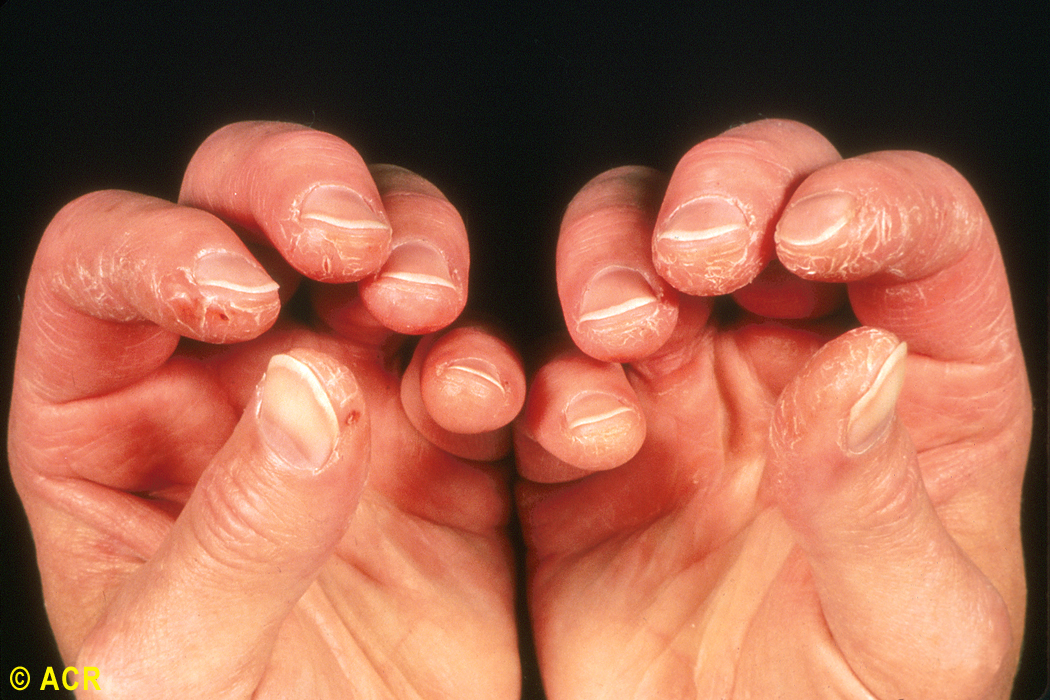 [Speaker Notes: Dermatomyositis: ”mechanic's hands"
Cracking of the finger pad skin, commonly involving the first, second, and third fingers, is demonstrated in this patient with dermatomyositis. 

Miller FW. Myositis-specific autoantibodies: touchstones for understanding the inflammatory myopathies. JAMA 1993;270:1846-1849. 

#9109060]
“Look, Listen, and Walk”
LOOK at the skin and fingers

LISTEN carefully for crackles
Both lung bases
Laterally in mid-axillary line
Anteriorly
WALK the patient in the hallway (or on a staircase)
Try to elicit exertional dyspnea if possible
Measure SpO2 before & after walking
A 3% drop in SpO2 indicates exertional desaturation
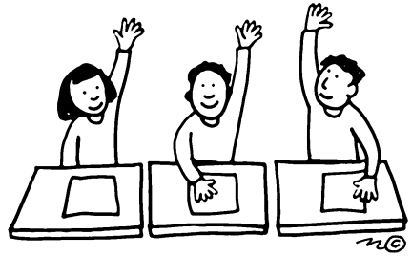 Pertinent Findings
1
Inspiratory crackles at bases bilaterally
No joint or hand deformities, evidence for synovitis, or rashes
2
6MWT: 533 meters on 2L, nadir 
SpO2 90 %
3
What’s the next step in diagnosing Gary?
How would you interpret Gary‘s PFTs?
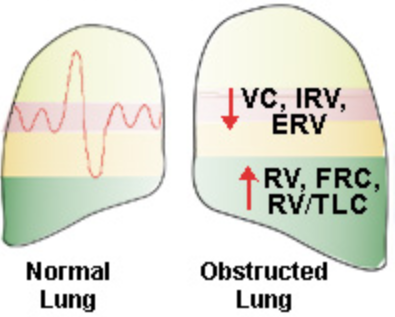 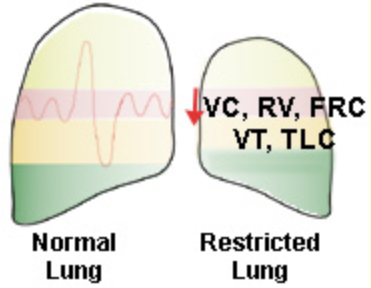 http://www.ugr.es/~jhuertas/EvaluacionFisiologica/Espirometria/restobst.htm. Accessed Nov 2016.
IPF is a Diagnosis of Exclusion
If a patient has Exertional Dyspnea and/or Chronic Cough:
Exposures, family Hx,
infection
Heart disease, PH
Autoimmune disease
NSIP,
cHP
, asbestosis, ??
COPD, asthma
NSIP,
cHP
, ??
Autoimmune disease
HRCT Criteria for UIP
Raghu G, et al, and the ATS/ERS/JRS/ALAT Committee on IPF. Am J Respir Crit Care Med. 2011;183:788-824
[Speaker Notes: Panel Discussion
Does your radiologist give a reading of UIP?
Are your radiologist’s findings consistent with the ATS/ERS criteria? 





The 2011 ATS/ERS diagnostic guidelines lay out the criteria for a radiologic finding of usual interstitial pneumonia (UIP). This table summarizes the criteria for UIP and possible UIP and gives the inconsistent features that would rule out UIP and IPF.]
Gary’s Axial HRCT
What are your findings?
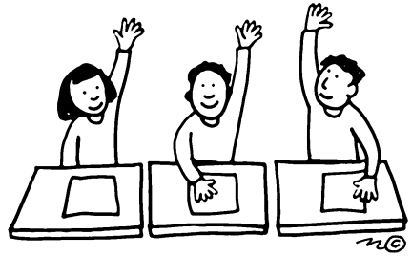 [Speaker Notes: FEB 2014]
Coronal HRCT
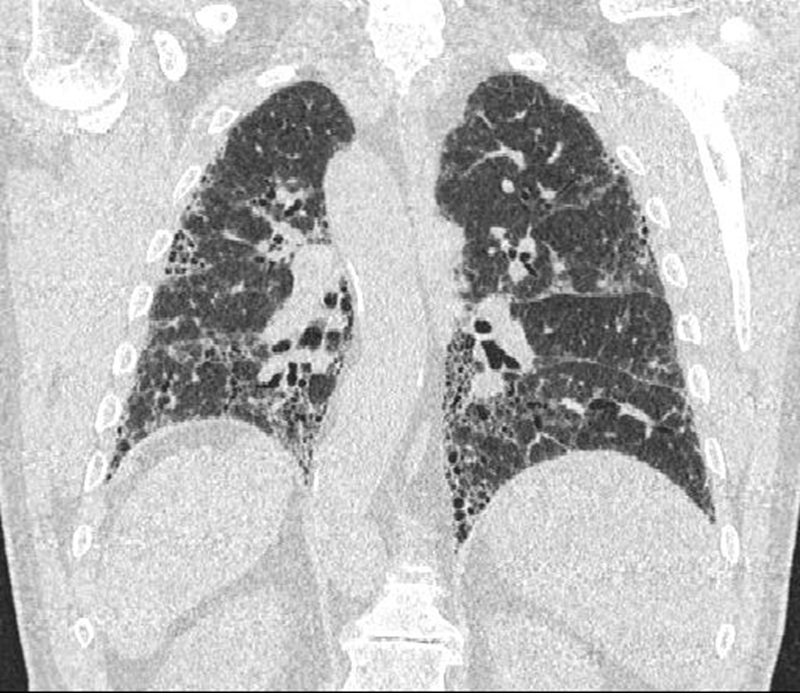 What are your findings?
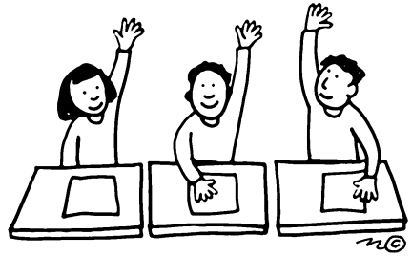 On the basis of these features, what is your rating of Gary’s UIP?
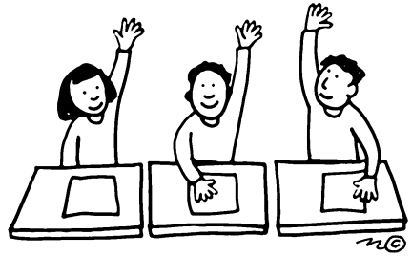 UIP
Possible UIP
Inconsistent with UIP
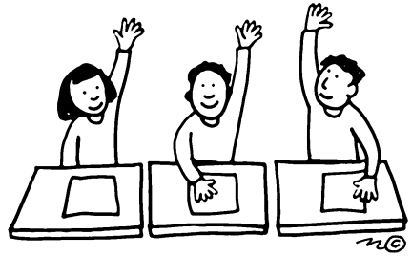 What other information was necessary for an IPF diagnosis?
Serology 
Pathology  
Sleep study 
Rheumatology consult
Diagnosis is clear; proceed to treatment
Gary’s serology profile was negative, enabling a diagnosis.
A Multidisciplinary Approach
“ILDometer”
ILD
HRCT
INDEX
OF 
SUSPICION
PFTS: restriction
CXR:?ILD
“Velcro” 
crackles
at lung bases
SOB +/- cough
[Speaker Notes: This slide illustrates the growing suspicion of ILD with accumulating clinical evidence. The following slide shows how the index of suspicion for IPF increases with the addition of more information such as exclusion of exposures and serology. 

These slides are animated and don’t require participant interaction. The presenter can briefly discuss each piece of evidence as it accumulates and can also mention specific factors that suggest alternative diagnoses.]
A Multidisciplinary Approach
“IPFometer”
“ILDometer”
Possible
UIP pattern
Inconsistent UIP pattern
ILD
IPF
UIP pattern
HRCT
IPF
INDEX
OF 
SUSPICION
IPF
PFTS: restriction
Increasing 
Age
CXR:?ILD
No CTD*
No exposures
“Velcro” 
crackles
at lung bases
ILD
SOB +/- cough
* signs, symptoms or serologies
Let’s review Gary’s evidence
3y dyspnea
Family Hx negative
Not necessary for Gary
No mold or bird exposures (cHP)
Skin, joints negative
No clubbing
Basal crackles 
SpO2 desat on walk
Restrictive PFTs
IPF
CXR: fibrosis
HRCT: UIP
Negative
[Speaker Notes: This diagnostic paradigm for IPF emphasizes the multidisciplinary nature of the process, as well as the opportunity for misdiagnosis if some of the stones are left unturned. Pathology, as seen in Maria’s case, is sometimes not required and is indicated in parentheses.]
Two Therapies for IPF Were Approved in 2014
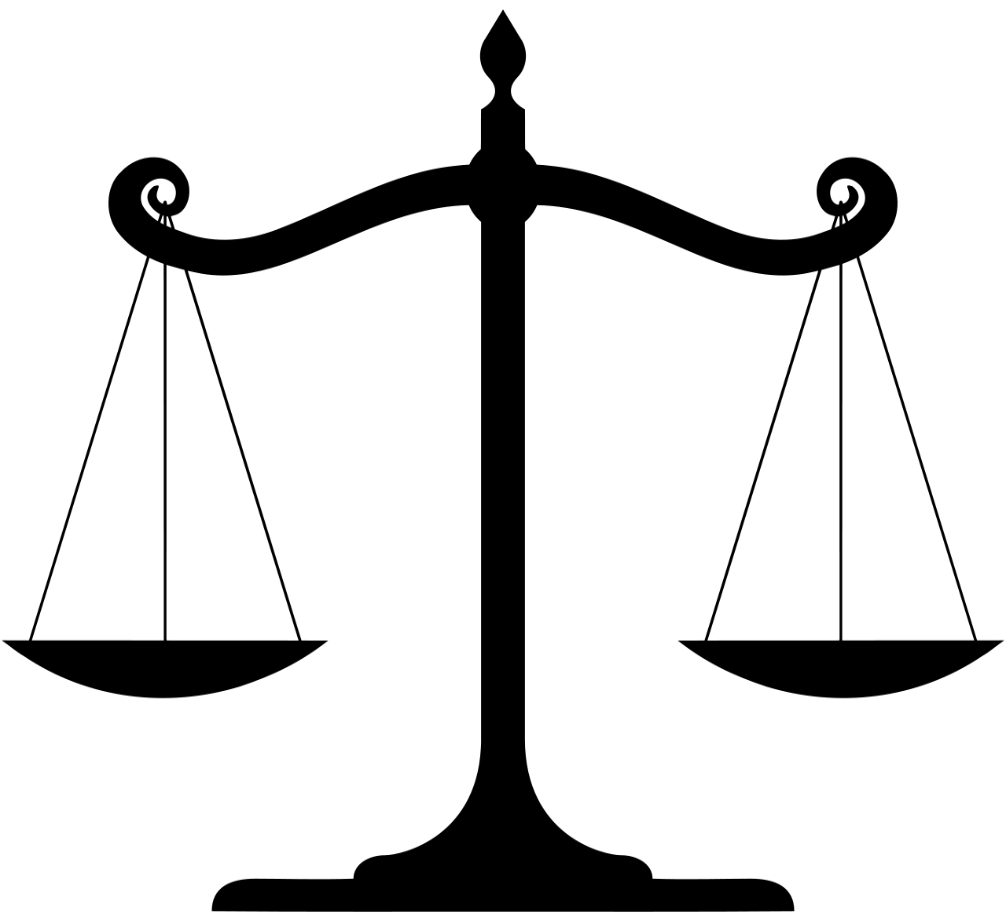 Nintedanib
(Ofev)
Pirfenidone
(Esbriet)
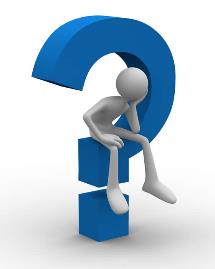 Would you treat Gary?
Which medication would you recommend?
Let’s look at the evidence….
[Speaker Notes: Before going into the following clinical didactic slides you can ask for a show of hands: How many of you have ever prescribed ______? How many prefer nintedanib? How many prefer pirfenidone? How many use corticosteroids? What are the reasons for selecting one or the other?

The count of hands is not as important as having the participants reflect on their own experience and attitudes to the drugs, as well as their reasons for choosing one or the other. 

Suggest that participants might write down their choice of therapy for review after further information is provided. Is the choice different after more information? Tell them that you will ask them later if this information has changed their recommendation.]
Primary ASCEND Endpoint Achieved
Primary Endpoint
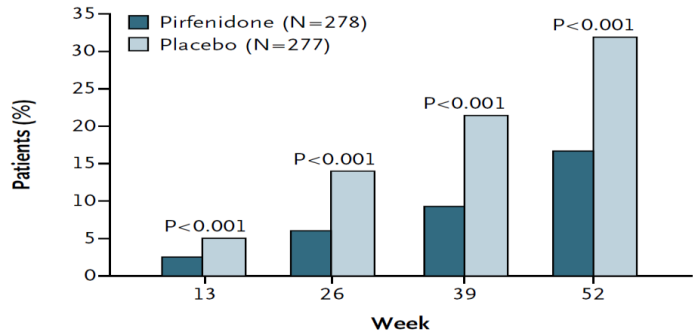 Patients with ≥ 10% FVC Decline or Death (%)
48% Relative
Reduction
Week
King TE, et al. N Engl J Med. 2014;370(22):2083-2092.
[Speaker Notes: This and the following slides are didactic and lay the foundation for making an informed choice of therapy. The evidence they provide answers some of the questions that will help the participants engage in the best Shared Decision Making process with the patient.]
Primary INPULSIS Endpoint Achieved
INPULSIS-2
INPULSIS-1
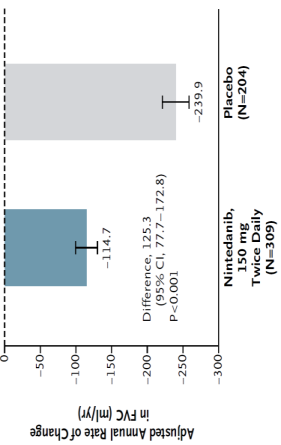 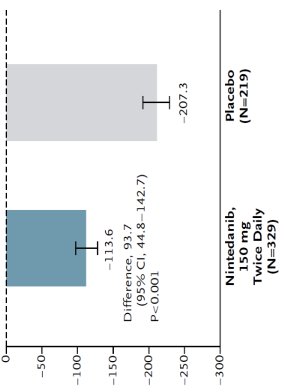 45% Relative
Reduction
52% Relative
Reduction
Nintedanib              Placebo
Richeldi L, et al. N Engl J Med. 2014;370(22):2071-2082.
Treating Gary
He is a good candidate for either pirfenidone or nintedanib
Shared decision-making allowed you to individualize the choice
Dosing
Side effect tolerance
Gary’s preference?
PCP/Pulmonology Partnership for IPF
PCP
Pulmonology
Risk factors
Smoking
Obesity 
Comorbidities
Vaccinations
Diagnosis
Treatment 
Pulmonary rehab
Clinical trials			
Lung transplant evaluation
BOTH
Patient education
Supplemental oxygen
End-of-life issues
Mental health
Gary’s Summary
Gary’s signs and symptoms led to a suspicion of ILD
Timely referral was essential to diagnosis and treatment
HRCT finding was definite UIP 
SLB was not necessary for diagnosis
There was no identifiable cause for Gary’s ILD 
Diagnosis: IPF 
Gary is a candidate for nintedanib or pirfenidone
Current therapies slow the rate of decline
Multiple emerging therapies are in development
Conclusions
Multiple causes of SOB
Common causes are commonly diagnosed
COPD, asthma
Heart failure, CAD
Rare causes are commonly missed
PH 
ILD
Elements of diagnosis: each step can move the clinician in the direction of making an early and accurate diagnosis:
Patient history
Physical Exam
PFTs 
Imaging
Thank you for your participation!
Please fill out your 
evaluations! 

Your feedback helps us measure educational outcomes and provide continued education.
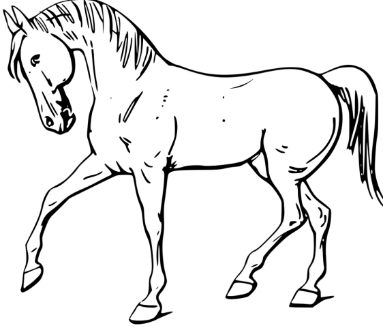 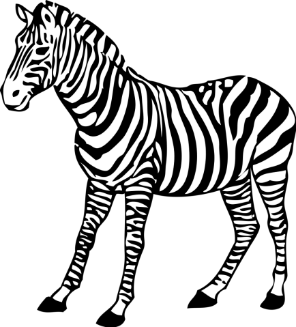